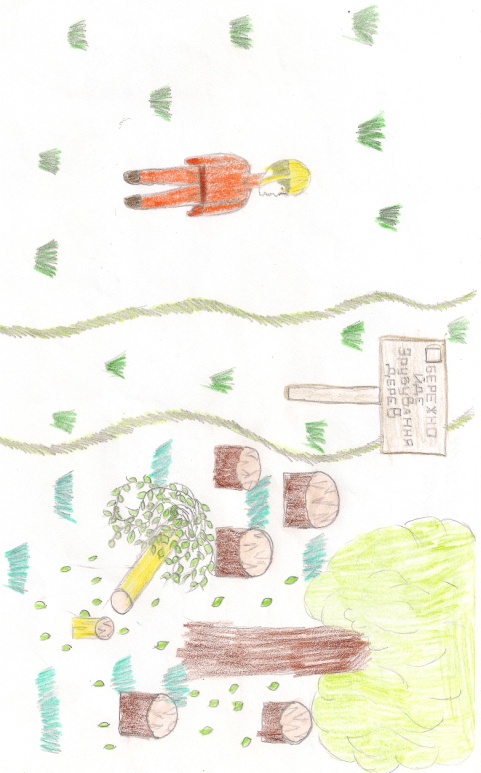 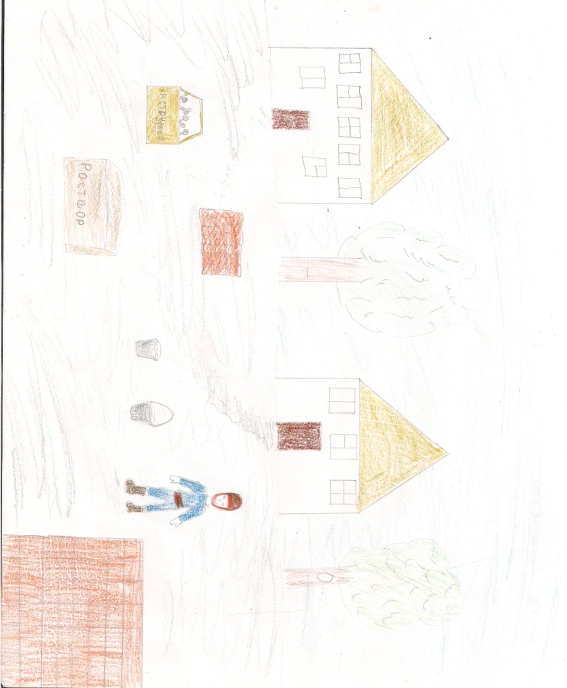 Прогрес
Природа
Медицина
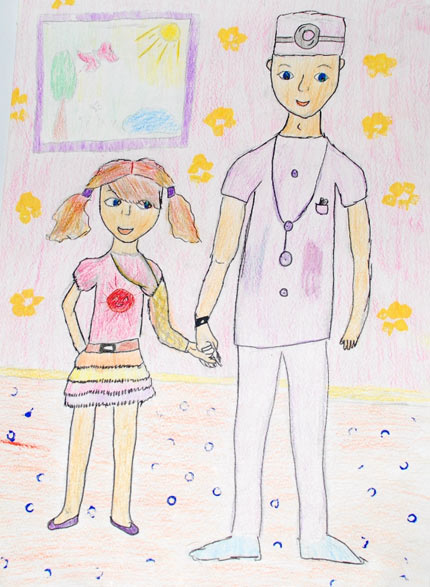 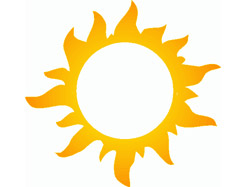 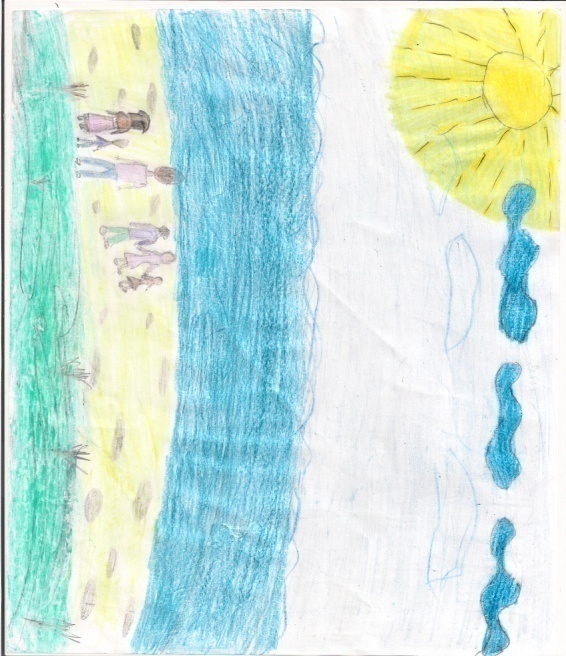 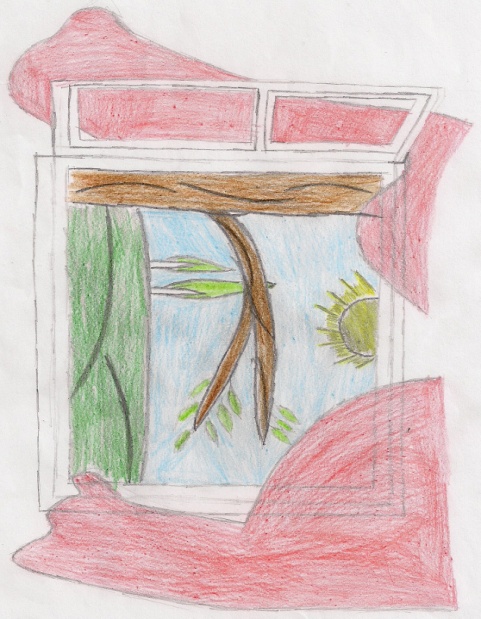 Світанок
Сім'я та 
дозвілля
Нового Дня
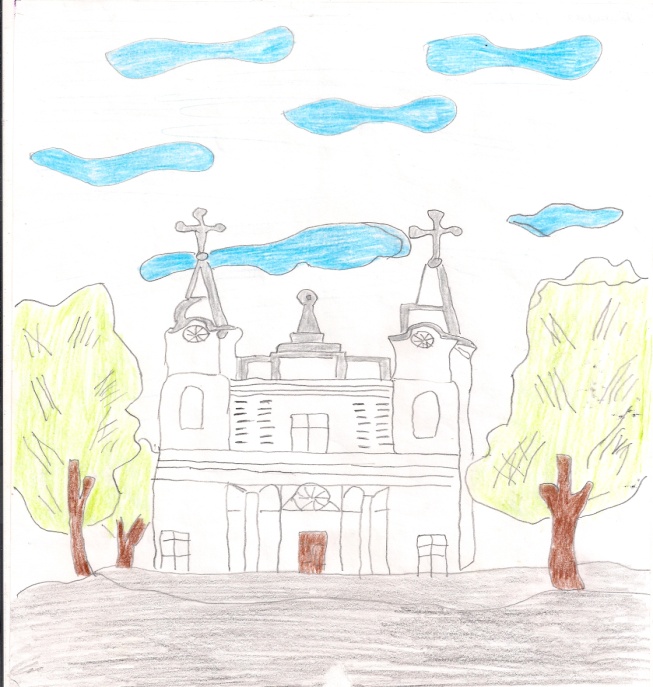 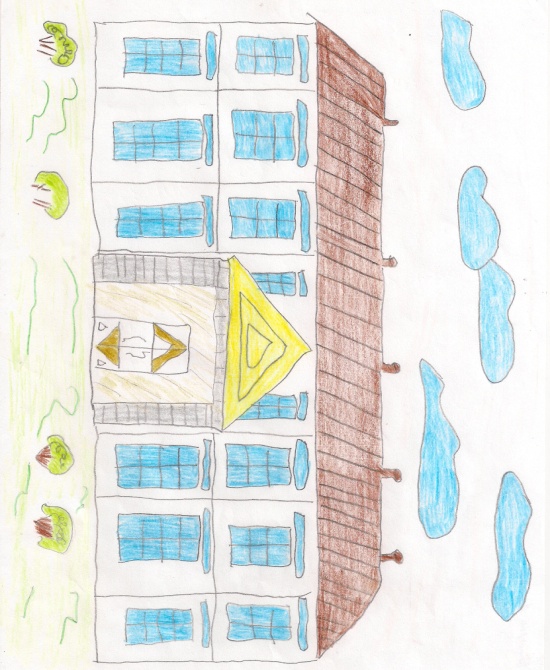 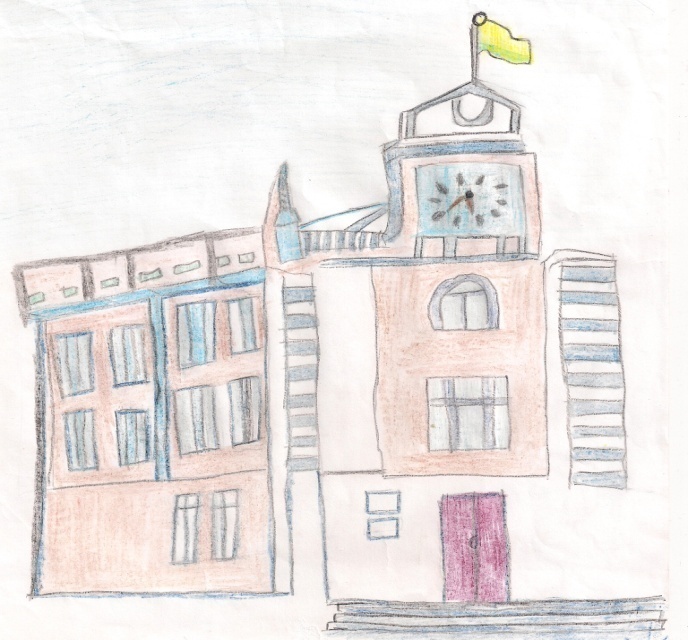 Релігія
Освіта
Влада